Ministère de l’enseignement supérieur et de la recherche scientifique
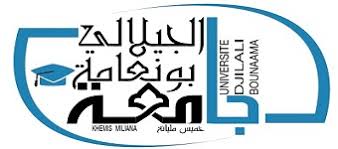 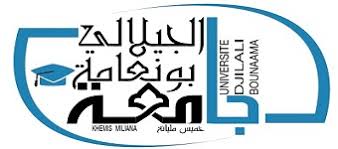 Université Djilali Bounaama Khemis Miliana
Faculté des Sciences et de la Technologie
Département de Technologie
Maintenance Industrielle
Chapitre 2 : FONCTIONS  de LA MAINTENANCE
FONCTIONS  de LA MAINTENANCE :
FONCTIONS ET TACHES ASSOCIEES A LA MAINTENANCE :
Etudes et méthodes :
Fonctions études et méthodes : optimisation des tâches en fonction des critères retenus dans le cadre de la politique de maintenance définie par l’entreprise.
2
FONCTIONS  de LA MAINTENANCE :
Etudes techniques : 
Etudes d’améliorations, études de conception et de reconception des équipements ou des travaux neufs, analyse des conditions de travail
Préparation et ordonnancement : 
Etablissement des fiches et gammes d’instructions pour le personnel, constitution de la documentation pour les interventions, établissement des plannings d’interventions et d’approvisionnements en pièces de rechange, réception et classement des documents relatifs à l’intervention et remise à jour des dossiers techniques.
3
FONCTIONS  de LA MAINTENANCE :
Etudes économiques et financières : 
Gestion des approvisionnements, analyse des coûts (maintenance, défaillance, fonctionnement), rédaction du cahier des charges et participation à la rédaction des marchés (travaux neufs, investissements, sous-traitance), gestion du suivi et de la réception de ces marchés.
Stratégie et politiques de la maintenance : 
Définition, choix et élaboration des procédures de maintenance (corrective, préventive), des procédures de contrôle, des procédures d’essais et de réception, détermination des domaines d’actions préventives prioritaires, étude des procédures de déclenchement des interventions, gestion de la sécurité dans l’organisation de l’environnement industriel.
4
FONCTIONS  de LA MAINTENANCE :
Pour remplir cette fonction, les techniciens des études et des méthodes disposent : de dossiers techniques fournissant toutes les caractéristiques des matériels, des fiches d’historiques résumant les opérations déjà effectuées, de la documentation constructeurs et fournisseurs, des banques de données informatiques.
Exécution / Mise en œuvre :
L’aspect pluri techniques de cette fonction nécessite une grande expérience sur les matériels et une connaissance approfondie des différentes technologies. Le technicien devra agir avec beaucoup de rigueur pour rendre son action efficace. Il sera aidé par les documents et procédures établis par la fonction « études et préparation ».
5
FONCTIONS  de LA MAINTENANCE :
Les principales tâches sont : gestion de l’intervention de maintenance, connaissance comportementale du matériel, pilotage des interventions, application des consignes et règles d’hygiène, sécurité et conditions de travail, installation  des machines et  des matériels (réception, contrôle, mise en fonctionnement), information du personnel sur les équipements, remise en main du matériel après intervention, gestion de l’ordonnancement, établissement de diagnostics de défaillance de matériels, établissement de consignes d’utilisation intégrant les consignes d’hygiène et de sécurité, gestion des stocks (des pièces de rechange, outillages, appareils de contrôle)
6
FONCTIONS  de LA MAINTENANCE :
La fonction documentation et ressources :
Indispensable à tout le service, cette fonction est la mémoire de l’activité sur laquelle s’appuieront les études ultérieures en vue de définir une politique de maintenance. Elle est aussi une source inestimable de renseignements pour la fonction « études et méthodes ».
Les principales tâches sont : élaboration et tenue des inventaires, constitution des dossiers techniques, des historiques, des dossiers économiques, constitution d’une documentation générale, technique et réglementaire, constitution d’une documentation fournisseurs.
7
CONCEPTS  de LA MAINTENANCE :
LES CONCEPTS :
L’analyse des différentes formes de maintenance repose sur 4 concepts :
Les évènements qui sont à l’origine de l’action : référence à un échéancier, la subordination à un type d’événement (auto diagnostic, information d’un capteur, mesure d’une usure, etc.), l’apparition d’une défaillance
Les méthodes de maintenance qui leur seront respectivement associées : maintenance préventive systématique, maintenance préventive conditionnelle, maintenance corrective.
Les opérations de maintenance proprement dites : inspection, contrôle, dépannage, réparation, etc.
Les activités connexes : maintenance d’amélioration, rénovation, reconstruction, modernisation, travaux neufs, sécurité, etc.
8
METHODES de LA MAINTENANCE :
LES METHODES :
Le choix entre les méthodes de maintenance s’effectue dans le cadre de la politique de la maintenance et doit s’opérer en accord avec la direction de l’entreprise.
Pour choisir, il faut donc être informé des objectifs de la direction, des directions politiques de maintenance, mais il faut connaître le fonctionnement et les caractéristiques des matériels, le comportement du matériel en exploitation, les conditions d’application de chaque méthode, les coûts de maintenance et les coûts de perte de production.
Le diagramme suivant synthétise selon la norme NF EN 13306 les méthodes de maintenance.
9
METHODES de LA MAINTENANCE :
LES METHODES :
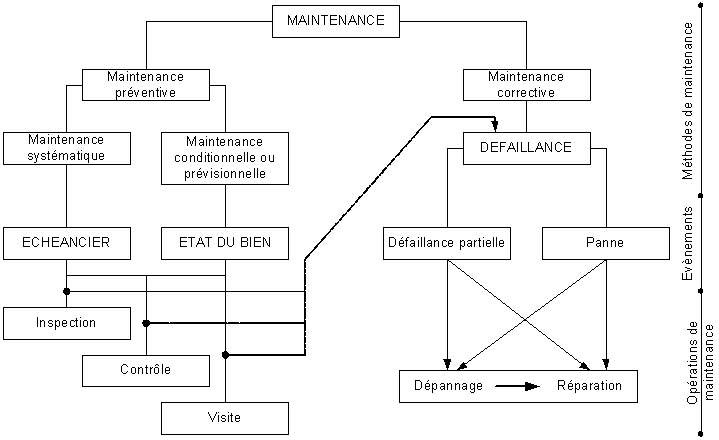 10
METHODES de LA MAINTENANCE :
La maintenance corrective : La maintenance corrective appelée parfois curative (terme non normalisé) a pour objet de redonner au matériel des qualités perdues nécessaires à son utilisation.
Selon la norme NF EN 13306, la maintenance corrective peut être :
Différée : maintenance corrective qui n'est pas exécutée immédiatement après la détection d'une panne, mais est retardée en accord avec des règles de maintenance données.
D’urgence : maintenance corrective exécutée sans délai après détection d'une panne afin d'éviter des conséquences inacceptables.
Les défauts, pannes ou avaries diverses exigeant une maintenance corrective entraînent une indisponibilité immédiate ou à très brève échéance des matériels affectés et/ou une dépréciation en quantité et/ou qualité des services rendus.
11
METHODES de LA MAINTENANCE :
Maintenance préventive : Maintenance exécutée à des intervalles prédétermines ou selon des critères prescrits et destinée à réduire la probabilité de défaillance ou la dégradation du fonctionnement d’un bien (EN 13306 : avril 2001).
Elle doit permettre d’éviter les défaillances des matériels en cours d’utilisation. L’analyse des coûts doit mettre en évidence un gain par rapport aux défaillances qu’elle permet d’éviter.
Buts de la maintenance préventive : 
Augmenter la durée de vie des matériels
Diminuer la probabilité des défaillances en service
Diminuer les temps d’arrêt en cas de révision ou de panne
Prévenir et aussi prévoir les interventions coûteuses de maintenance corrective.
12
METHODES de LA MAINTENANCE :
Permettre de décider la maintenance corrective dans de bonnes conditions
Eviter les consommations anormales d’énergie, de lubrifiant, etc.
Améliorer les conditions de travail du personnel de production
Diminuer le budget de maintenance
Supprimer les causes d’accidents graves
La maintenance préventive systématique : Maintenance préventive exécutée à des intervalles de temps préétablis ou selon un nombre défini d’unités d’usage mais sans contrôle préalable de l’état du bien (EN 13306 : avril 2001).
Même si le temps est l’unité la plus répandue, d’autres unités peuvent être retenues telles que : la quantité de produits fabriqués, la longueur de produits fabriqués, la distance parcourue, la masse de produits fabriqués, le nombre de cycles effectués, etc.
13
METHODES de LA MAINTENANCE :
Cette périodicité d’intervention est déterminée à partir de la mise en service ou après une révision complète ou partielle. 
Remarque : de plus en plus, les interventions de la maintenance systématique se font par échanges standards.
Cas d’application :
Equipements soumis à une législation en vigueur (sécurité réglementée) : appareils de levage, extincteurs, réservoirs sous pression, convoyeurs, ascenseurs, monte-charge, etc.
Equipements dont la panne risque de provoquer des accidents graves : tous les matériels assurant le transport en commun des personnes, avions, trains, etc.
14
METHODES de LA MAINTENANCE :
Equipement ayant un coût de défaillance élevé : éléments d’une chaîne de production automatisée, processus fonctionnant en continu (industries chimiques ou métallurgiques).
Equipements dont les dépenses de fonctionnement deviennent anormalement élevées au cours de leur temps de service : consommation excessive d’énergie, éclairage par lampes usagées, allumage et carburation déréglés (moteurs thermiques), etc.
La maintenance préventive conditionnelle : Maintenance préventive basée sur une surveillance du fonctionnement du bien et/ou des paramètres significatifs de ce fonctionnement intégrant les actions qui en découlent. La surveillance du fonctionnement et des paramètres peut être exécutée selon un calendrier, ou à la demande, ou de façon continue (EN 13306 : avril 2001).
15
METHODES de LA MAINTENANCE :
Remarque : la maintenance conditionnelle est donc une maintenance dépendante de l’expérience et faisant intervenir des informations recueillies en temps réel.
La maintenance préventive conditionnelle se caractérise par la mise en évidence des points faibles. Suivant le cas, il est souhaitable de les mettre sous surveillance et, à partir de là, de décider d’une intervention lorsqu’un certain seuil est atteint. Mais les contrôles demeurent systématiques et font partie des moyens de contrôle non destructifs.
Tous les matériels sont concernés. Cette maintenance préventive conditionnelle se fait par des mesures pertinentes sur le matériel en fonctionnement.
16
METHODES de LA MAINTENANCE :
Les paramètres mesurés peuvent porter sur :
Le niveau et la qualité de l’huile
Les températures et les pressions
La tension et l’intensité des matériels électriques
Les vibrations et les jeux mécaniques
Etc.
La maintenance préventive prévisionnelle : Maintenance conditionnelle exécutée en suivant les prévisions extrapolées de l’analyse et de l’évaluation de paramètres significatifs de la dégradation du bien (EN 13306 : avril 2001).
17
OPERATIONS de LA MAINTENANCE :
LES OPERATIONS DE MAINTENANCE :
Ne sont vues ici que les opérations essentielles. Pour le reste, se référer à la norme NF EN 13306 donnée en annexe.
Les opérations de maintenance corrective : 
Le dépannage : Actions physiques exécutées pour permettre à un bien en panne d’accomplir sa fonction requise pendant une durée limitée jusqu’à ce que la réparation soit exécutée (EN 13306 : avril 2001).
Le dépannage n’a pas de conditions d’applications particulières. La connaissance du comportement du matériel et des modes de dégradation n’est pas indispensable même si cette connaissance permet souvent de gagner du temps. Souvent, les opérations de dépannage sont de courtes durées mais peuvent être nombreuses.
18
OPERATIONS de LA MAINTENANCE :
La réparation : 
Actions physiques exécutées pour rétablir la fonction requise d’un bien en panne (EN 13306 : avril 2001).
L’application de la réparation peut être décidée soit immédiatement à la suite d’un incident ou d’une défaillance, soit après un dépannage, soit après une visite de maintenance préventive conditionnelle ou systématique.
Remarque : la réparation correspond à une action définitive. L’équipement réparé doit assurer les performances pour lesquelles il a été conçu.
19
OPERATIONS de LA MAINTENANCE :
Les opérations de maintenance préventive :
Les inspections : contrôles de conformité réalisés en mesurant, observant, testant ou calibrant les caractéristiques significatives d’un bien. En général, l’inspection peut être réalisée avant, pendant ou après d’autres activités de maintenance (EN 13306 : avril 2001).
Visites : opérations de surveillance qui, dans le cadre de la maintenance préventive systématique, s’opèrent selon une périodicité déterminée. Ces interventions correspondent à une liste d’opérations définies préalablement qui peuvent entraîner des démontages d’organes et une immobilisation du matériel. Une visite peut entraîner une action de maintenance corrective.
Contrôles : vérifications de conformité par rapport à des données préétablies suivies d’un jugement. Le contrôle peut :
20
OPERATIONS de LA MAINTENANCE :
Comporter une activité d’information
Inclure une décision : acceptation, rejet, ajournement
Déboucher comme les visites sur des opérations de maintenance corrective
Les opérations de surveillance (contrôles, visites, inspections) sont nécessaires pour maîtriser l’évolution de l’état réel du bien. Elles sont effectuées de manière continue ou à des intervalles prédéterminés ou non, calculés sur le temps ou le nombre d’unités d’usage.
Autres opérations :
Révision : 
Ensemble des actions d’examens, de contrôles et des interventions effectuées en vue d’assurer le bien contre toute défaillance majeure ou critique, pendant un temps ou pour un nombre d’unités d’usage donné.
21